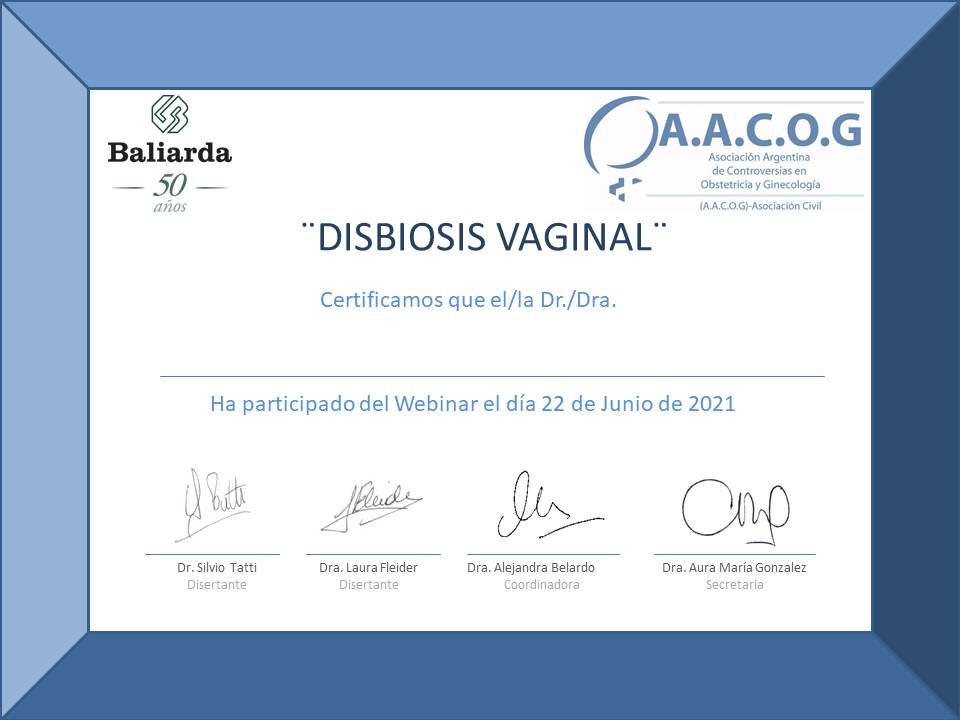 Nombre y Apellido